Экосистема приложений Akyl
Спикер и лидер: Таштанбеков Мухаммад Акылбекович
Благовещенск, 15 декабря 2023 г.
Проблема потребителя
Пример:
Учителя: Куча открытых, окон. Для работы с учениками приема и проверки домашних заданий. ( Ватсап, телеграм, браузер, еще одно окно второго браузера и т д)
У руководителя или сотрудника на удаленной работе в принципе то же самое.
Как решается проблема сейчас
В онлайне сложно, работать, учить детей без привычной школьной доски. Приходится собирать презентацию под каждый урок. Если нужно провести шесть уроков за день, на презентации уходит 3–4 часа+ пересылка фотографий с решенными примерами или начерченными формулами+учитель же должен видеть, как ребята усваивают информацию
Кто-то шлет в WhatsApp, 
кто-то на почту — в общем
полнейший хаос.
В компания тоже самое.
Крупные компании пишут подобные сервисы и приложения под себя, со своей спецификой. 
Не для крупных масс.

Это приложение для руководителей, которая помогает видеть все процессы  в бизнесе и в личной жизни.
Наше решение - продукт
Экосистема приложений для удаленной работы и учебы?

Наш продукт помагает, предпринимателям, учителям и руководителям, работать в одном приложении  не делая лишних движений.

Важно: Продукт находиться на этапе прототипирования, некоторые перешли на этап прототипирования.
Преимущества перед конкурентами
Рынок
По прогнозам рынок edtech к 2026 году достигнет 591 млрд долларов

Мы хотим занять минимум 15% рынка к 2027 году

Образование и удаленное взаимодействие меняется,придумываются новые инструменты под задачи.

Рынок, за исключением западных брендов достаточно конкурентный.
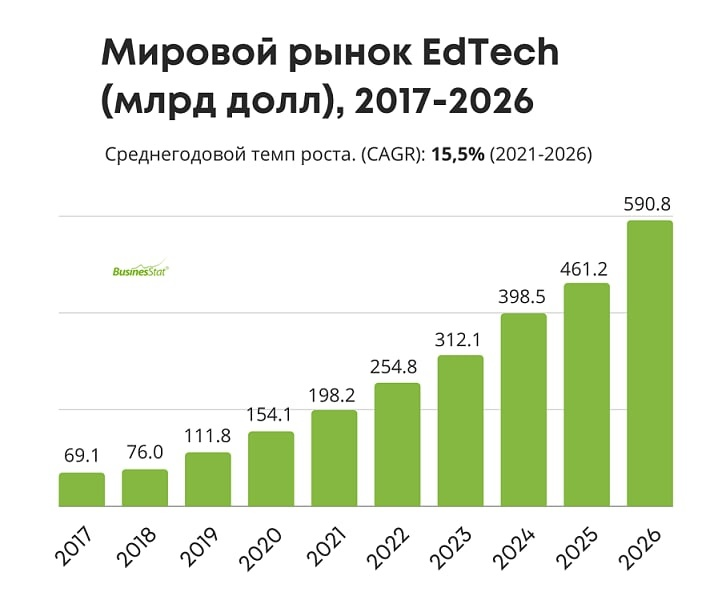 Freemium- для преподавателей
Freemium модель монетизации подразумевает под собой тестирование какого либо нашего продукта из экосистемы  Akyl и разовую покупку. Пример: Пробник - Доска и центр задач, за расширенную модель надо доплатить разово.

Помимо этого планируются допродажи внутри приложения, за кастомные изменения. Стикеры, фотографии из фотостоков ( мы работаем над созданием стоковых материалов).
Freemium + Lock-in + subscribe
Это модель исключительно для бизнеса:

Аренда облачного хранения 

Стикеры и различные материалы ( кастомизация презентаций+ нейросеть)

За подключенных сотрудников.

Помесячная оплата/6 месяцев/год
Дорожная карта
Ключевые точки в развитии проекта на ближайшие 1-2 года с привязкой к ключевому показателю (количество пользователей/ клиентов, выручка и др).
Крупное мероприятие для клиентов
MVP №1
Дополнительные продукты№3
Выход в СНГ
Интеграция с бизнес-сообществами№2
05.2025
09.2025
12.2025
04.2026
12.2026
100 пользователей
3000 пользователей
8000 пользователей
100 000
пользователей
1 000 000
пользователей.
Команда
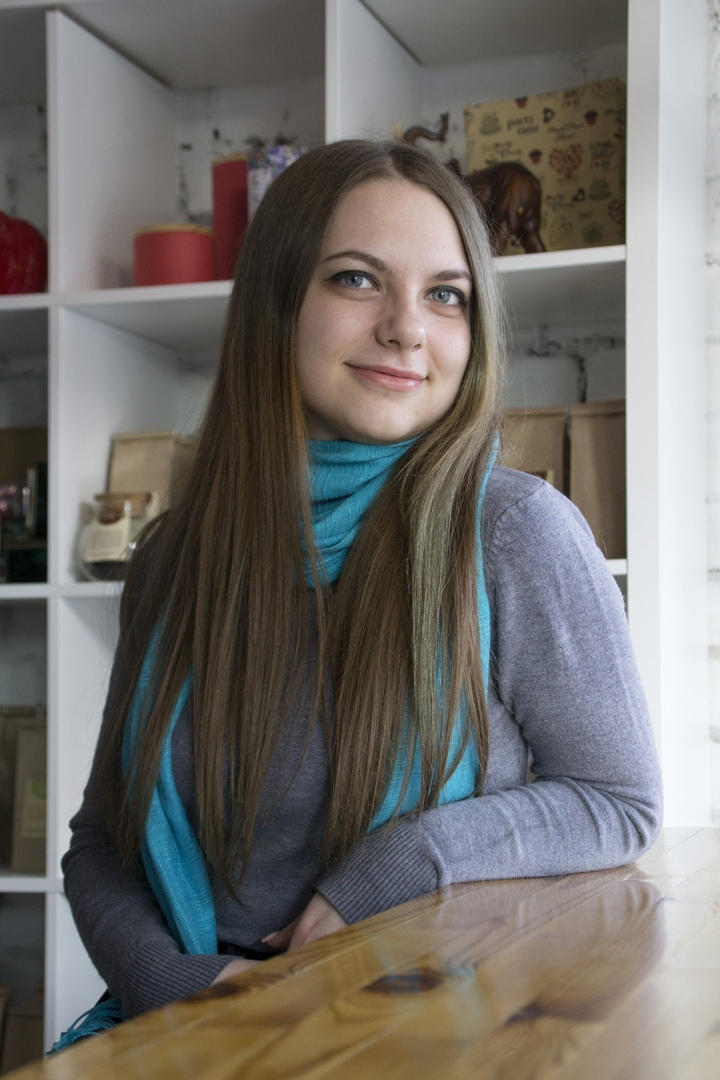 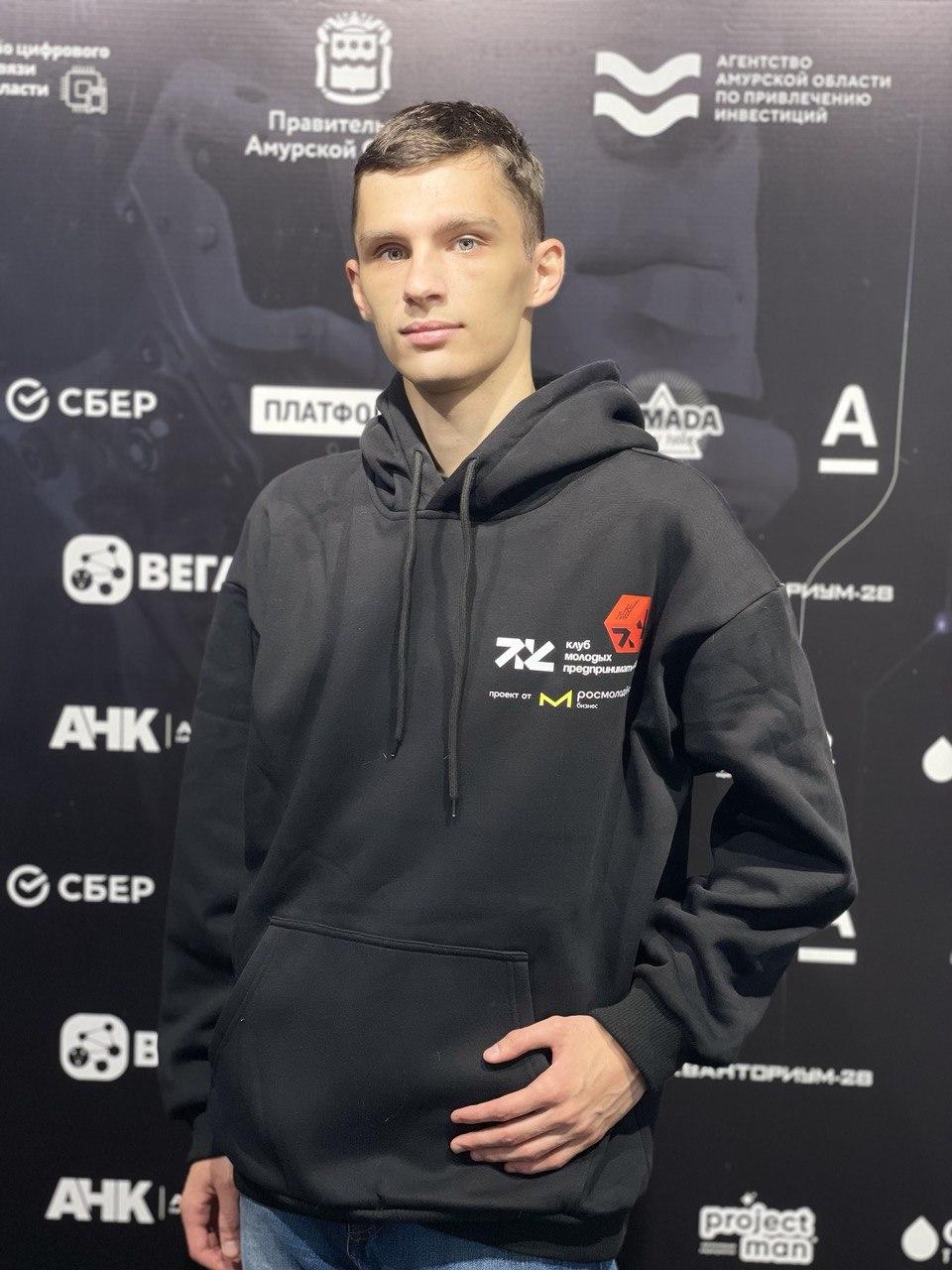 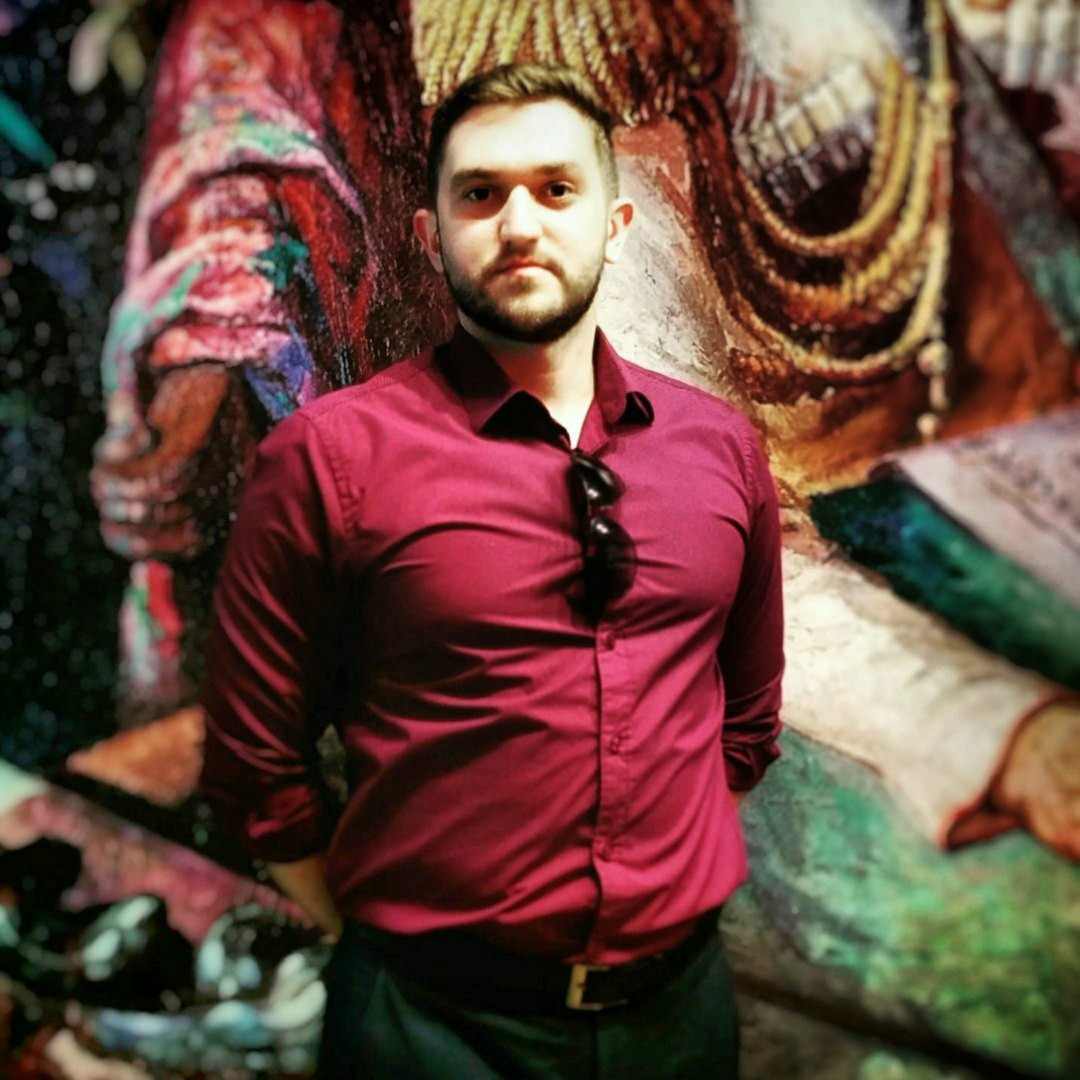 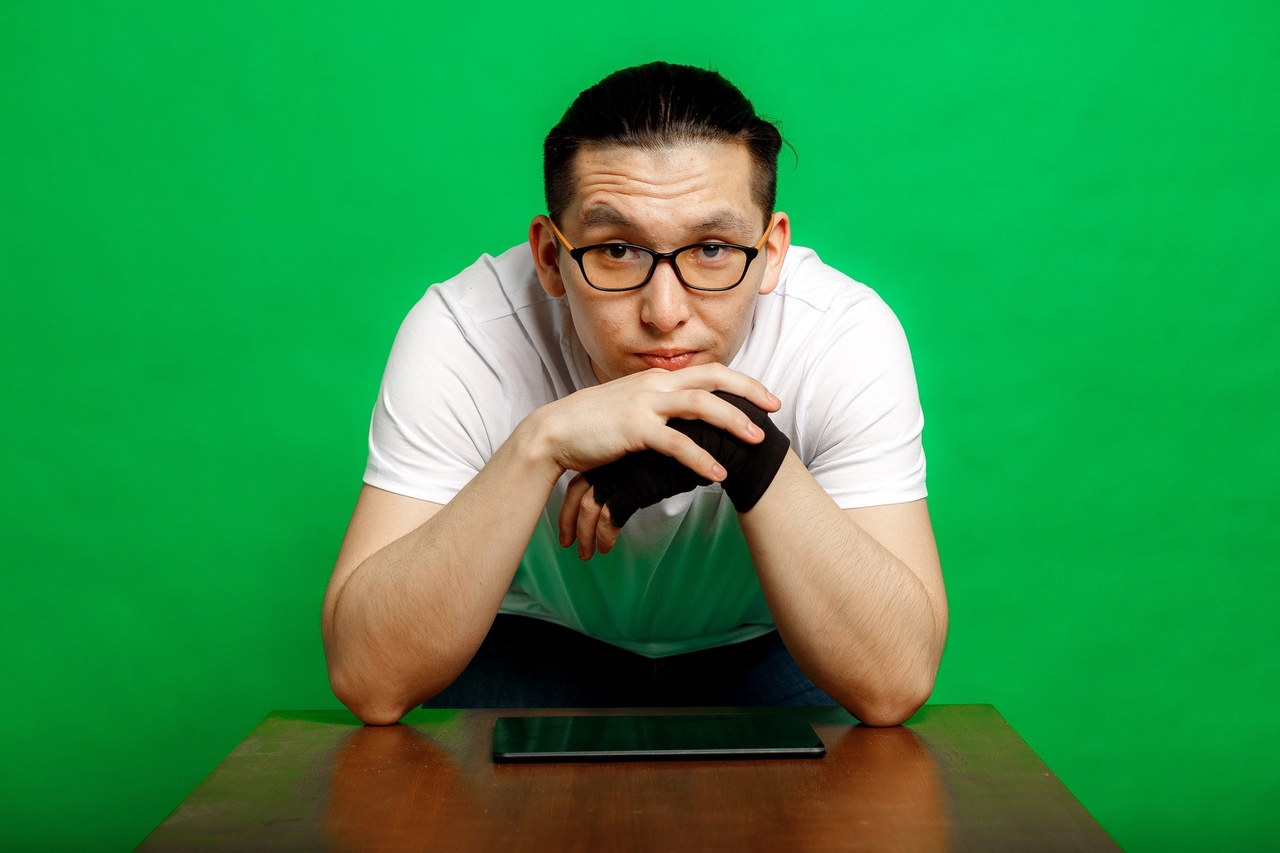 МахуCEO/ руководство
СеменProject / контроль разработки
РоманPR/продвижение
ОльгаДизайнер/разработка дизайна
Запрос на поддержку
На этом слайде указываются конкретные меры поддержки
Нужны 3 000 000 рублей на привлечение и найм разработчиков Fullstack/front/back/ android/ios
На маркетинговые исследования и продвижения 2 000 000 рублей
 Привлечение и найм маркетологов в разных направлениях.  Трафик/PК/CERM и.т.д.  3 500 000
Контакты
+79098503151
happykaganat@yandex.ru
сайт компании